Práctica Profesional                      8 semestre
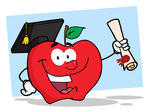 Docentes
 Elena Monserrat Gámez Cepeda 
Yara Alejandra Martínez Figueroa 
Eva Fabiola Ruíz  Pradis
Edith Araceli Martínez Silva 
Sonia Yvonne Garza Flores
ENEP-F-ST19
V00/012016
PROPÓSITO DEL CURSO:
El estudiante fortalezca y concrete sus competencias profesionales para desarrollarlas en la escuela y el aula.
Promover en él, una actitud reflexiva y crítica que le permita replantear su docencia utilizando con pertinencia los conocimientos teórico-metodológicos y técnicos que ha adquirido en la Escuela Normal a través de los cursos que componen la malla curricular
La responsabilidad social y ética que adquieren a partir de las decisiones que toman al momento de planificar, de elaborar o utilizar un tipo de material, de evaluar, de organizar el tiempo para los contenidos o bien al momento de interactuar
El futuro docente se inicia en la comprensión y apropiación de las tradiciones de la profesión docente, de sus convenciones, códigos y lenguajes, además del sistema de valores entre otros elementos. Por lo que las actividades que éstos realicen dentro y fuera del aula, contribuirán a darle sentido y significado a su profesión.
COMPETENCIAS GENÉRICAS
*Usa su pensamiento crítico y creativo para la solución de problemas y la toma de decisiones.
*Aplica sus habilidades comunicativas en diversos contextos.
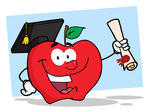 *Aprende de manera permanente.
*Actúa con sentido ético
*Colabora con otros para generar proyectos innovadores y de impacto social.
*Emplea las tecnologías de la información y la comunicación
*Aplica críticamente el plan y programas de estudio de la educación básica para alcanzar los propósitos educativos y contribuir al pleno desenvolvimiento de las capacidades de los alumnos del nivel escolar.
*Diseña planeaciones didácticas, aplicando sus conocimientos pedagógicos y disciplinares para responder a las necesidades del contexto en el marco del plan y programas de estudio de la educación básica
*Emplea la evaluación para intervenir en los diferentes ámbitos y momentos de la tarea educativa.
COMPETENCIAS DEL PERFIL DE EGRESO PROFESIONALES
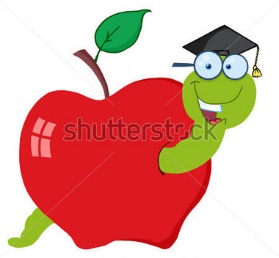 *Genera ambientes formativos para propiciar la autonomía y promover el desarrollo de las competencias en los alumnos de educación básica.
*Usa las TIC como herramienta de enseñanza y aprendizaje.
*Interviene de manera colaborativa con la comunidad escolar, padres de familia, autoridades y docentes, en la toma de decisiones y en el desarrollo de alternativas de solución a problemáticas socioeducativas.
*Propicia y regula espacios de aprendizaje incluyentes para todos los alumnos, con el fin de promover la convivencia, el respeto y la aceptación.
COMPETENCIAS DEL PERFIL DE EGRESO PROFESIONALES
*Actúa de manera ética ante la diversidad de situaciones que se presentan en la práctica profesional.
*Utiliza recursos de la investigación educativa para enriquecer la práctica docente, expresando su interés por la ciencia y la propia investigación.
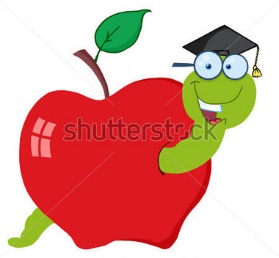 ESTRUCTURA DEL CURSO
UNIDAD I: 
FORMARSE EN LA PRÁCTICA: APRENDIZAJES, COMPETENCIAS 
Y PERFILES PROFESIONALES  
Enseñanza con base en los enfoques, propósitos de la educación básica y el aprendizaje del alumno 
 Evaluación de los aprendizajes de los alumnos 
Mejoramiento de la práctica: sistematizar, evaluar e investigar 
Clima del aula y ambiente de aprendizaje para favorecer la calidad 
Gestionar para favorecer la mejora en los aprendizajes de los alumnos y las escuelas
ORIENTACIONES GENERALES DEL CURSO
Este curso vincula los saberes adquiridos o desarrollados en cada uno de los semestres con proyectos de intervención en el aula, es integrador, ya que recupera todos los trayectos para dar respuesta a las situaciones y problemáticas encontradas en los contextos específicos.
ORIENTACIONES GENERALES DEL CURSO
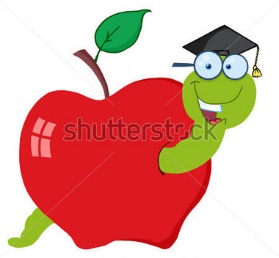 Fortalecer las competencias genéricas y profesionales a partir del análisis y aplicación de los diferentes planes de clase ejecutados en contextos específicos por los estudiantes.
Cada intervención requiere de un conjunto de insumos que el estudiante habrá de integrar de manera pertinente para atender de la mejor manera las demandas que la docencia le plantea
EVALUACION
Examen Institucional                                                      30%
Portafolio                                                                          20%
planeación argumentada con video               
Observación y Practica                                                   30%
Fichas de observación de tutora y asesora
Insumos de la práctica (planeaciones, diarios, notas científicas, expedientes de los alumnos y evaluaciones continuas, registro de asistencia de los alumnos)
Trabajos Escritos                                                                  20%  
Avances del documento de titulación
Planes del periodo de práctica
Actividades del programa de fortalecimiento.
FECHAS DE EXAMENES INSTITUCIONALES
Examen diagnostico  18 de Agosto
1er examen Institucional 21, 22 y 23 de Octubre
2do Examen institucional (?)
3er Examen institucional 11, 12 y 13 de Enero
PERIODOS DE PRACTICA
2 de Febrero al 6 de Junio de 2016
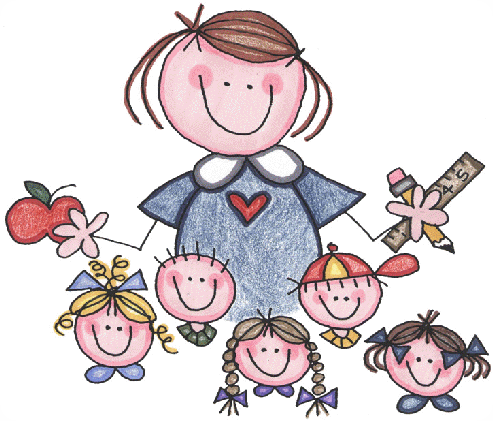 REGLAMENTO Y ACUERDOS DE SALON
Uso moderado de laptop en clase

Uso moderado del celular

Evitar salir del salón

Tener una actitud positiva y de disposición, evitando palabras altisonantes, así como cuidar el lenguaje corporal

Entregar materiales y/o trabajos en tiempo y forma

Traer completo las herramientas de trabajo en cada una de las sesiones
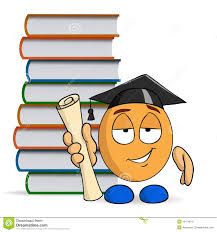 BIBLIOGRAFIA
Alliaud, A. y E. Antelo. (2011). Los gajes del oficio. Enseñanza, pedagogía y formación. AIQUE, Buenos Aires. (págs. 80-116). 
Álvarez, C. (2013) Enseñanza y desarrollo profesional docente. Pensar y vivir la educación. Madrid: La Muralla. (págs. 15-78) 
Mercado E. (2013). Acompañar al Otro. Saberes y prácticas de los formadores de docentes. Díaz de Santos, México (págs. 89- 135). 
Perrenaud, P. (2010). Desarrollar la práctica reflexiva en el oficio de enseñar. GRAO, México. (págs. 163-210).
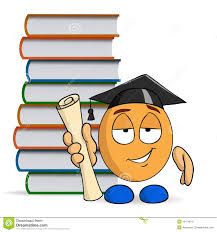 BIBLIOGRAFIA
_______________ (2012). Cuando la escuela pretende preparar para la vida. GRAO, México. (págs. 19-66) 
SEP. (2013). El consejo técnico escolar; una ocasión para el desarrollo profesional docente y la mejora de la escuela. SEP. México, disponible en: http://basica.sep.gob.mx/seb2010/pdf/MCTE/2ConTecEsDesaProfe.pdf 
SEP. (2013). Lineamientos para la organización y el funcionamiento de los Consejos Técnicos Escolares. SEP. México, disponible en: http://basica.sep.gob.mx/seb2010/pdf/MCTE/1LiOrFunConTecEsEduBa.pdf 
SEP. (2014). Perfil, parámetros e indicadores para docentes y técnicos docentes. SEP. México, disponible en: http://basica.sep.gob.mx/perfiles.pdf 
Villanueva, G. O. (2010). De estudiantes a profesores. Transiciones y dilemas en la incorporación profesional. Porrúa, México. (págs. 7-65).
Por    tu  atención 
Dedicación y compromiso de antemano…
!!!!GRACIAS!!!!